Präzision im XL-Format.
Planetengetriebe der Baureihe PH (Größen 9 – 12).
Kompakt. Steif. Spielarm. Energieeffizient.
Mehr PERFORMANCE für Ihre Maschine!
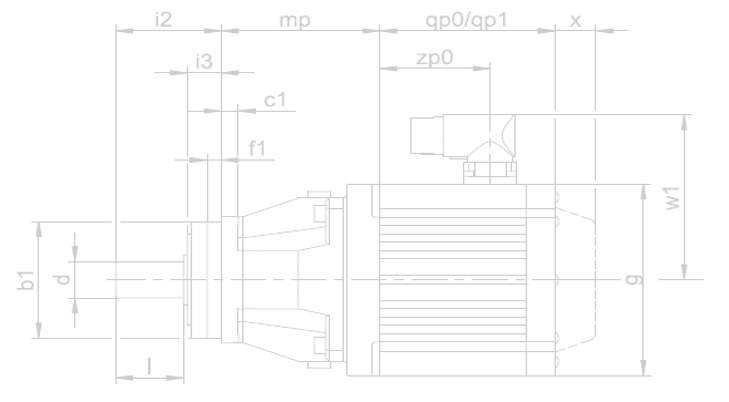 PH
PHQ
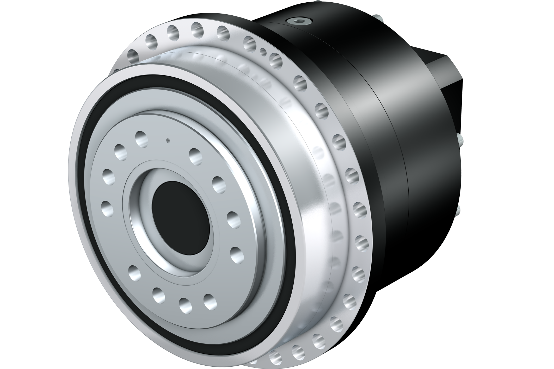 Sie sparen Platz! 
Längenreduktion bis zu 100 Millimeter.
Höhere Steifigkeit.
Geringere Massenträgheit.
Geringeres Gewicht.
Bis zu 20 % mehr Drehmoment.
Nutzen Sie die Vorteile des Direktanbaus! 
Kein Motoradapter.
Kompakte Bauform.
Großer Übersetzungsbereich. 
Höchste Antriebsdynamik.
Einbaufertige Antriebslösung.
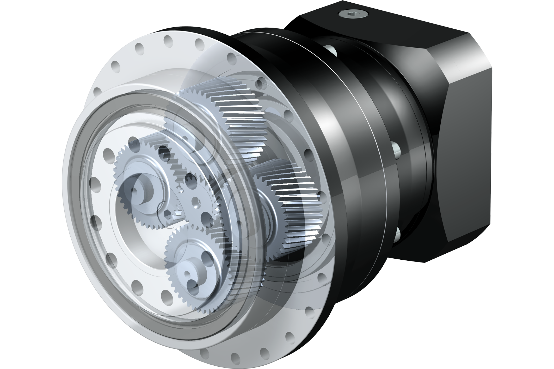 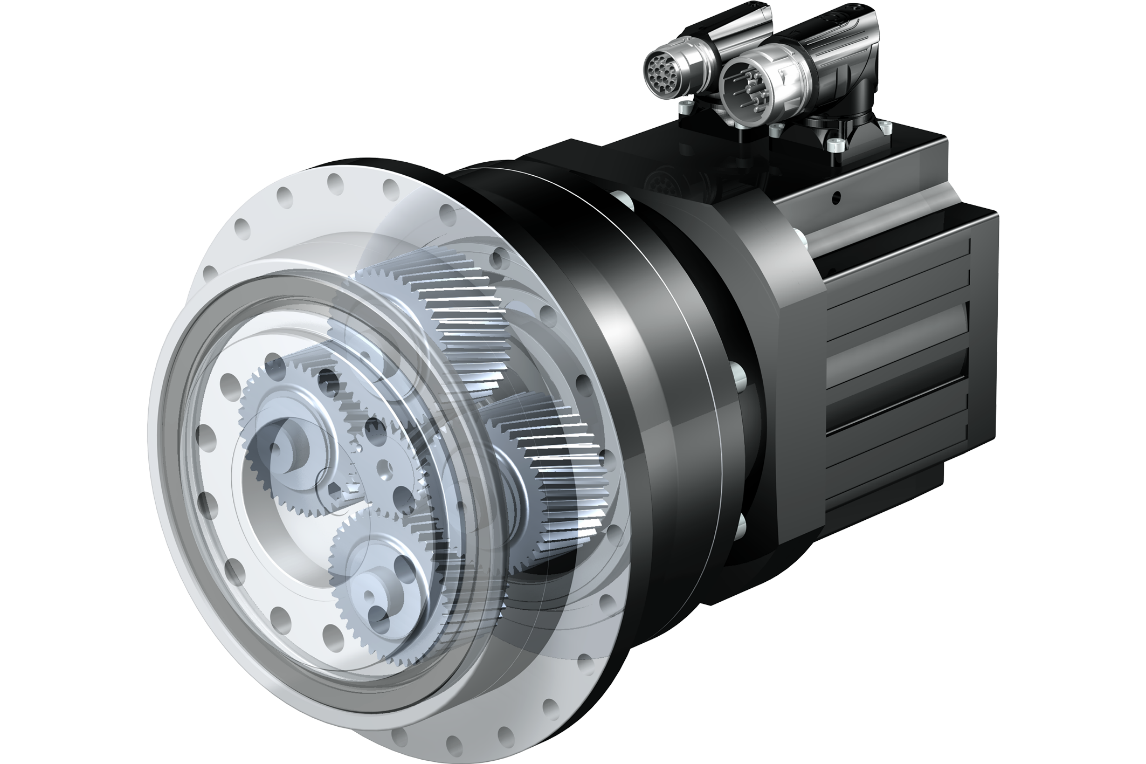 L
L
KompaktestePlanetengetriebemotorenauf dem Markt
Mehr PERFORMANCE für Ihre Maschine!
Mehr Moment!
Bis zu 11 % erhöhtes Beschleunigungsmoment.
Bis zu 18% erhöhtes Nenndrehmoment. 
Bis zu 50 % gesteigertes Kippmoment.
Sehr hohe Kippsteifigkeit.
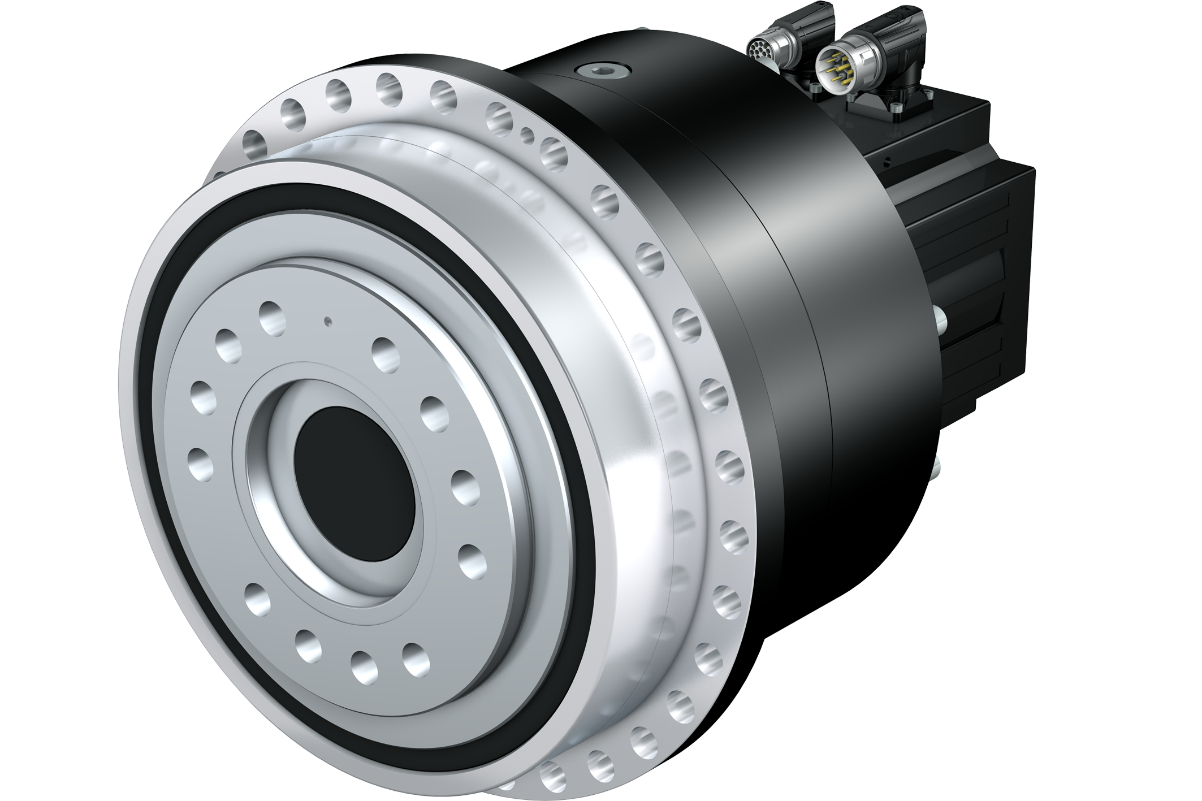 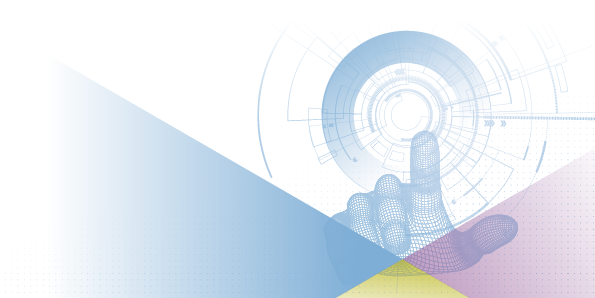 Mit einem Übersetzungsbereich von 12 bis 600 besonders flexibel einsetzbar!
Höchste VERZAHNUNGSQUALITÄT!
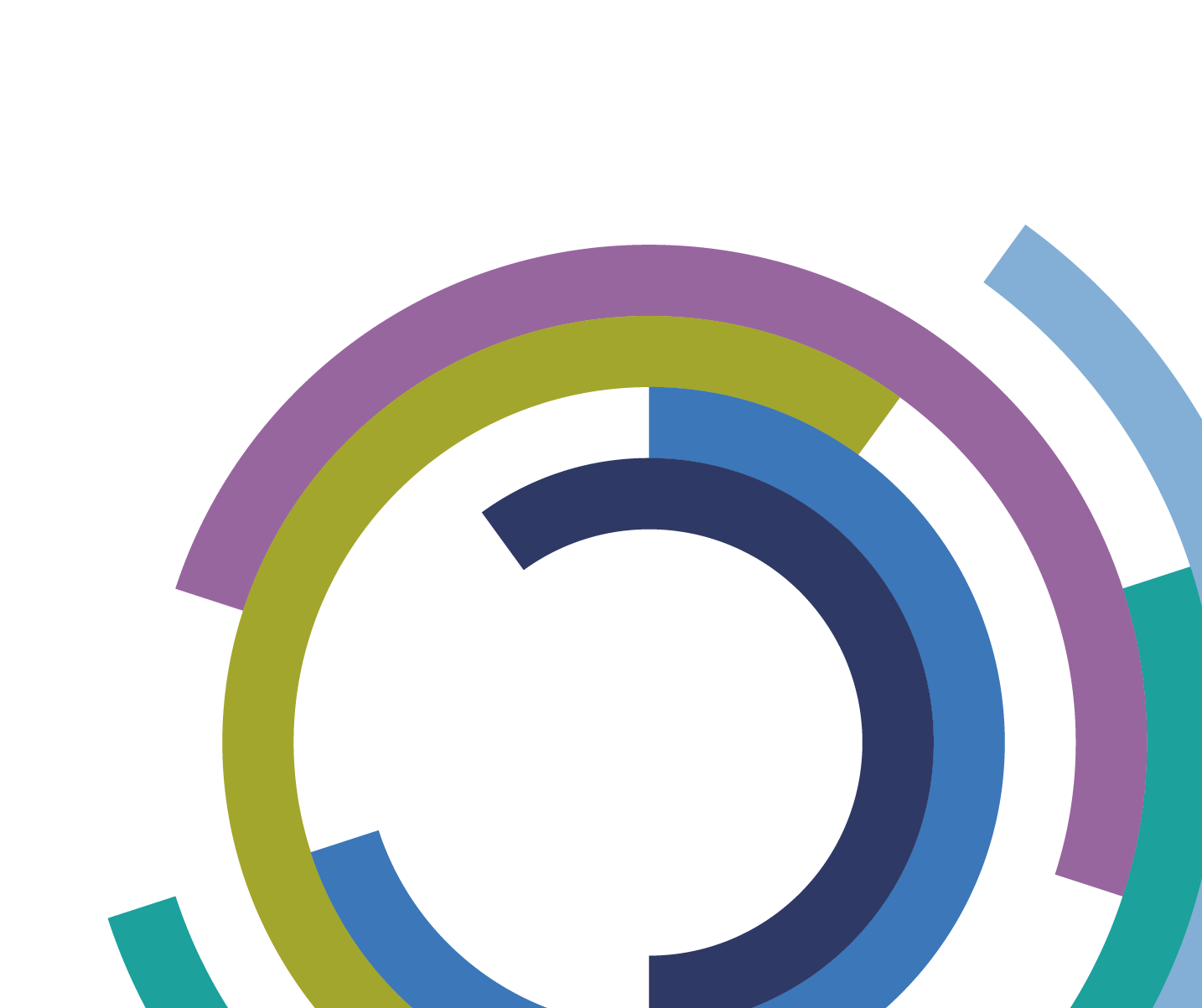 Hochwertige Gehäuse- und Verzahnungsqualität.
Optimierte Laufruhe.
Exzellenter Gleichlauf.
Hohe Drehmomente.
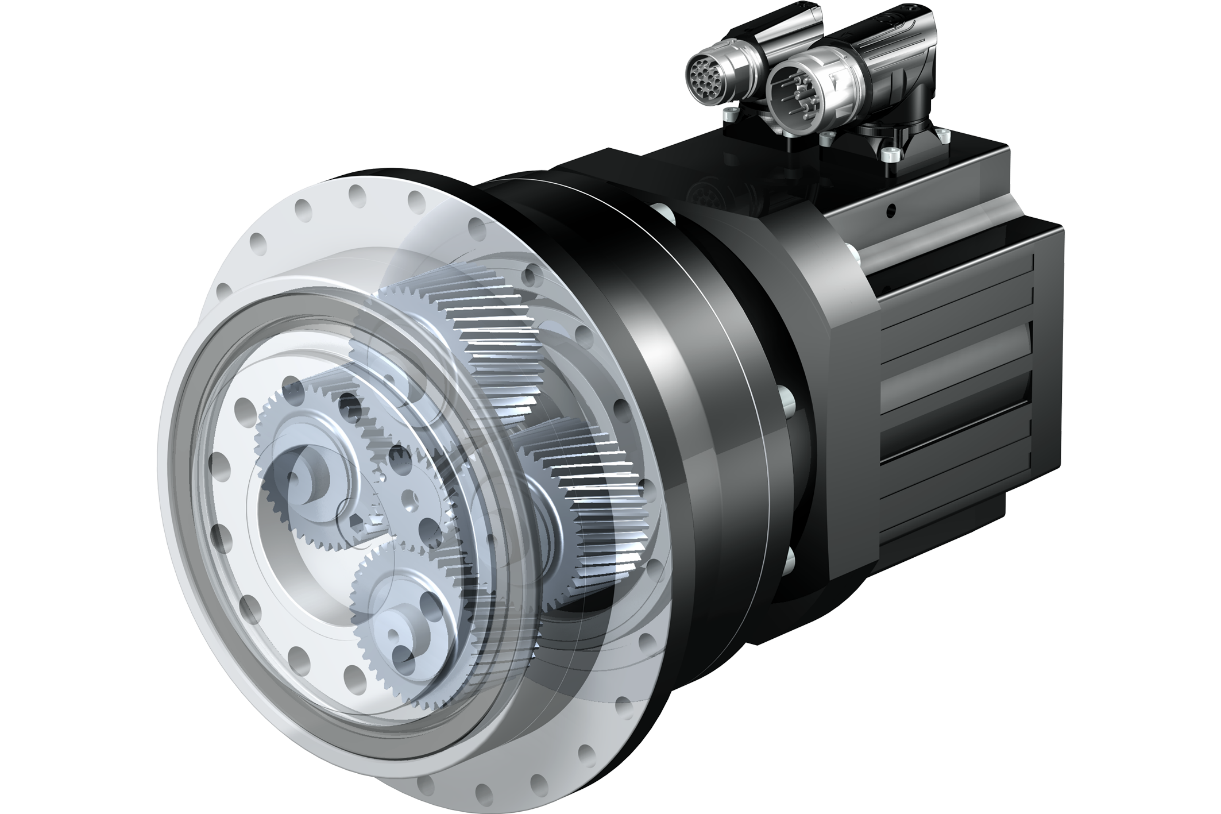 Gesteigert durch Quattro-Power!
Innovatives 4-Planeten-System.
Höchste Verdrehsteifigkeit.
Für ein maximales Drehmoment.
KompaktestePlanetengetriebemotorenauf dem Markt
Mehr PERFORMANCE für Ihre Maschine!
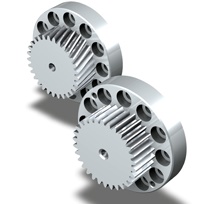 High Force für maximale Leistungsdichte.
Kombinierbar mit Zahnstangentrieben der Baureihen ZTR und ZTRS. 
Außerordentlich belastbar.
Hervorragend für Vorschubachsen von Werkzeugmaschinen.
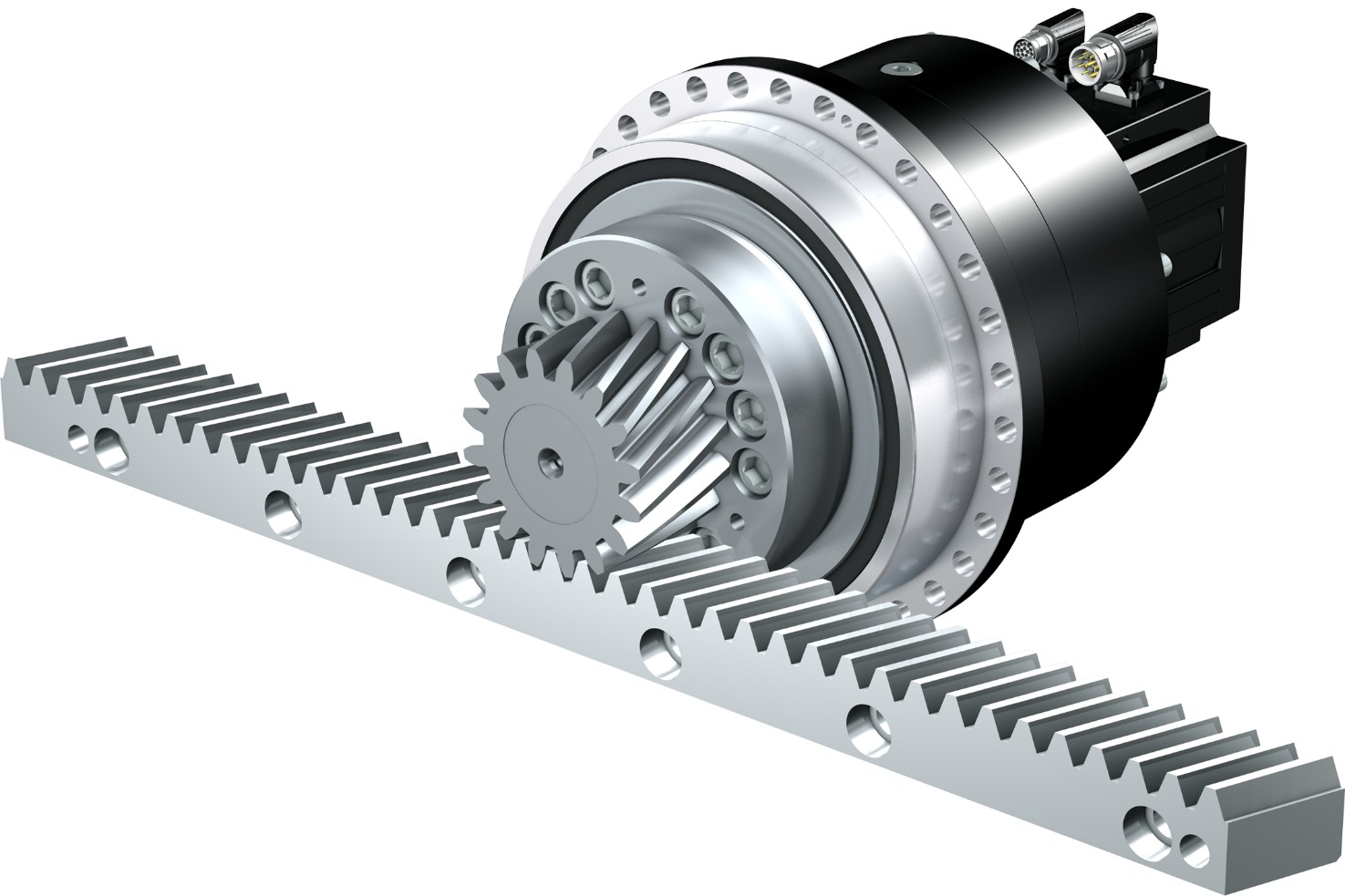 Reduzierter Rundlauf ≤ 10 μm.
Sicher im System –  mit redundanter Bremse!
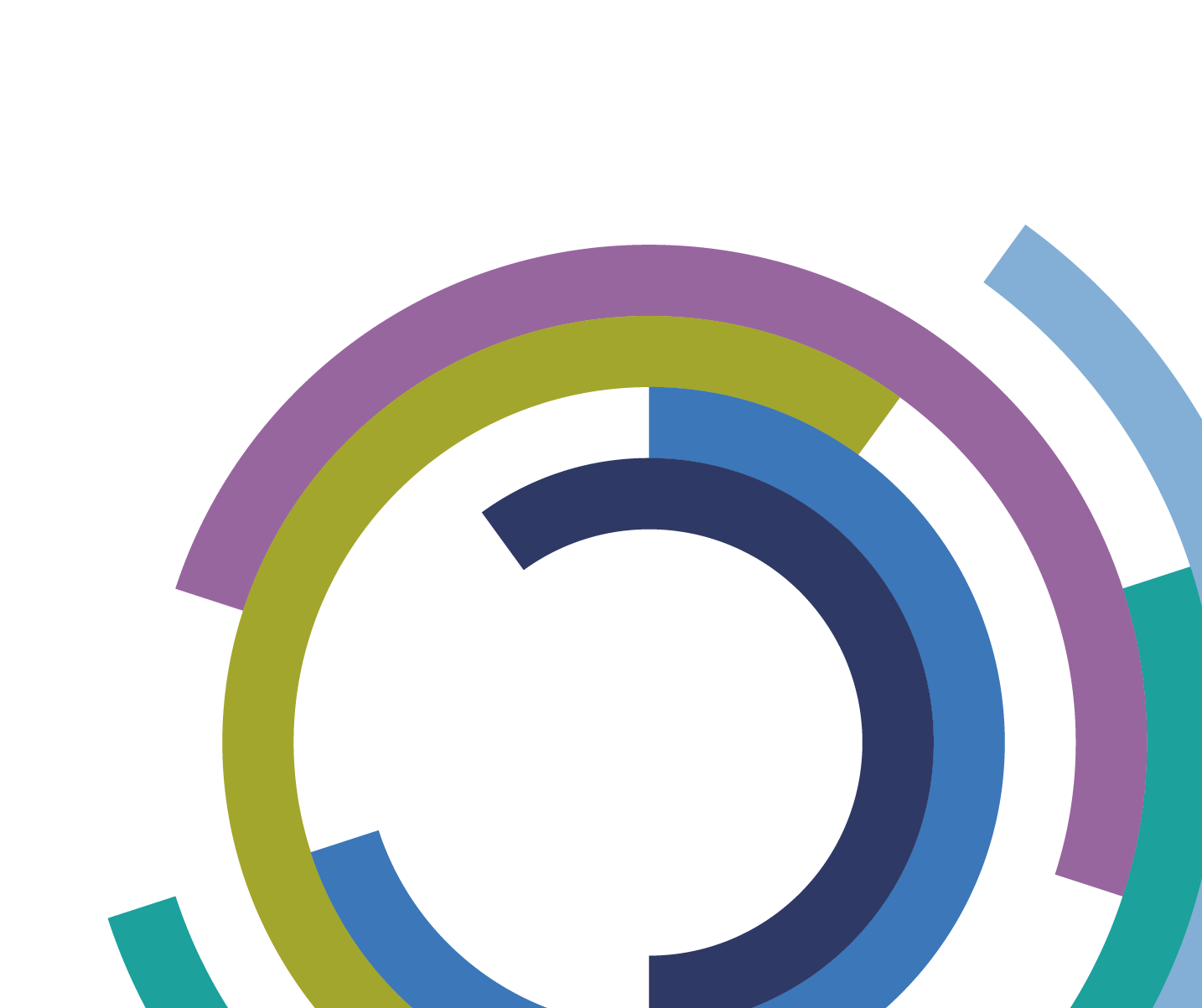 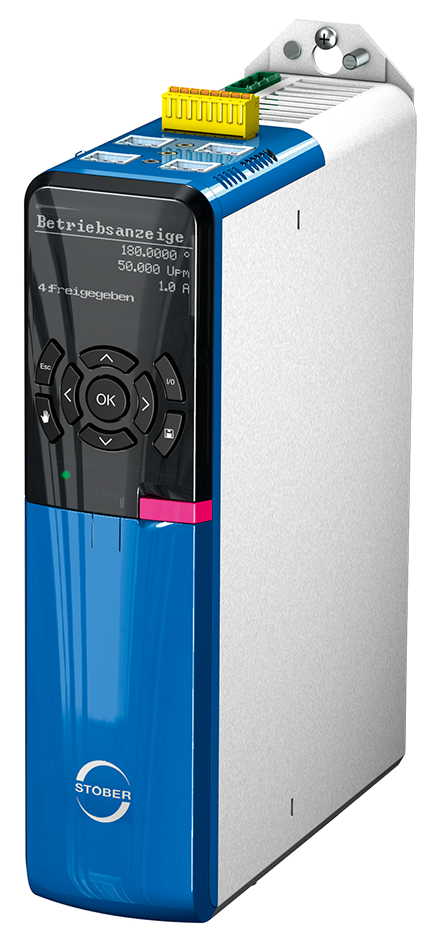 Doppelt gesichert hält besser!
Hochwertiges Planetengetriebe + Synchron-Servo­motor mit Haltebremse.
Elektrisch betätigte Federdruckbremse „ServoStop“im Motoradapter.
Diversitär-redundantes System nach EN ISO 13849-1.
Richtig sicher durch Antriebs­regler SD6 undSicher­heits­modul SE6 und inte­griertem sicheren Bremsenmanagement.
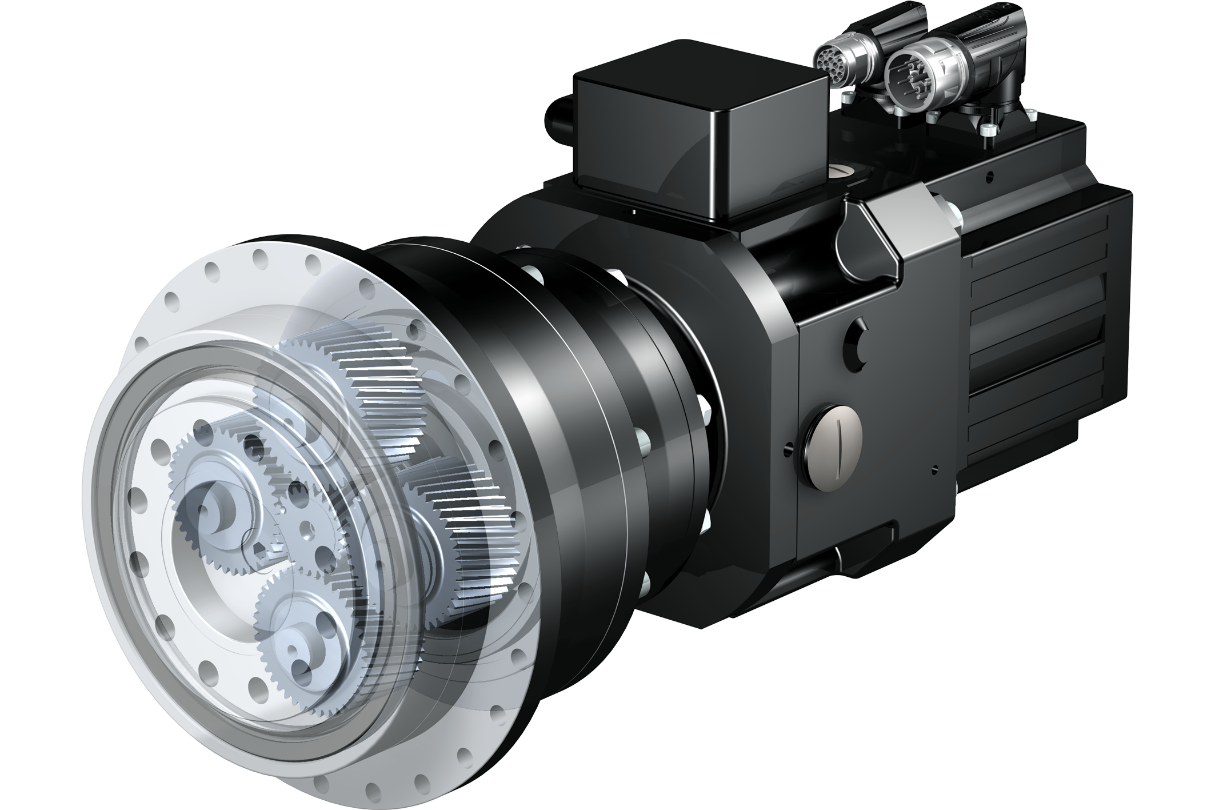 2-Bremsen-Lösung!
Effizienz und Design.
Konsequent effizient. 
Hoher Wirkungsgrad in Kombination mit Synchron-Servomotoren.
Für alle Branchen geeignet, in denen Präzision, Wirtschaftlichkeit und Effizienz eine Rolle spielen.
Konsequent designt.
Kompatible Schnittstellen zu allen STÖBER Motoren und Adaptern.
Hochwertiges Erscheinungsbild: Fließende Konturen,  glatte Oberflächenstruktur.
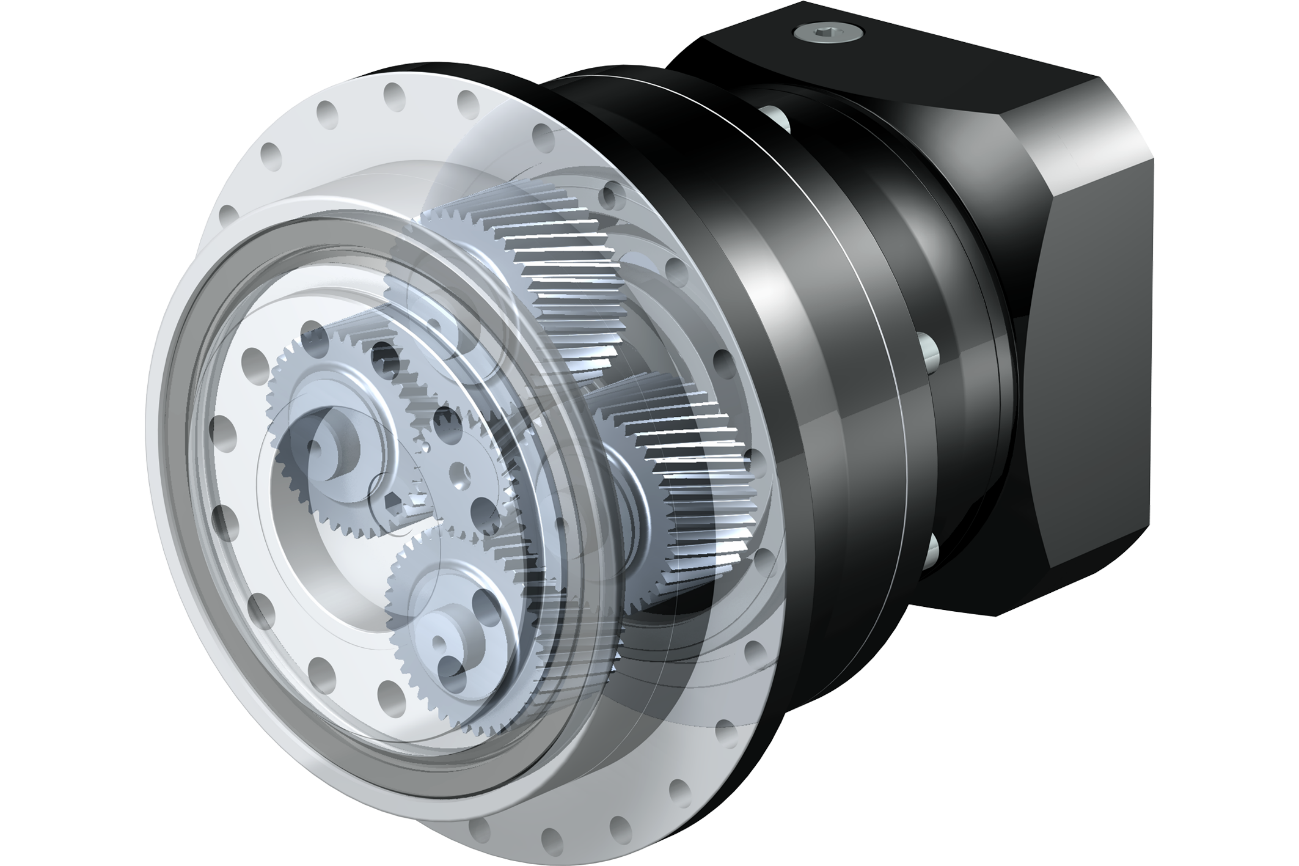 Die Größten in ihrerLeistungsklasse!
Optimale Effizienzwerte!
Der bevorzugte Partner für die perfekte Bewegung.
International agierend. Mit dem Charme eines Familienbetriebs.
Praxisorientierte Systemlösungen für Antrieb und Automation seit 1934.
15.283 mögliche Kombinationen aus Getrieben und Motoren.
Zahlreiche einzigartige Technologie-Highlights und projektbezogene Anpassungen.
Kompetente Unterstützung bei der Antriebsauslegung und Inbetriebnahme inklusive.
Internationale Verfügbarkeit und weltweiter Service.
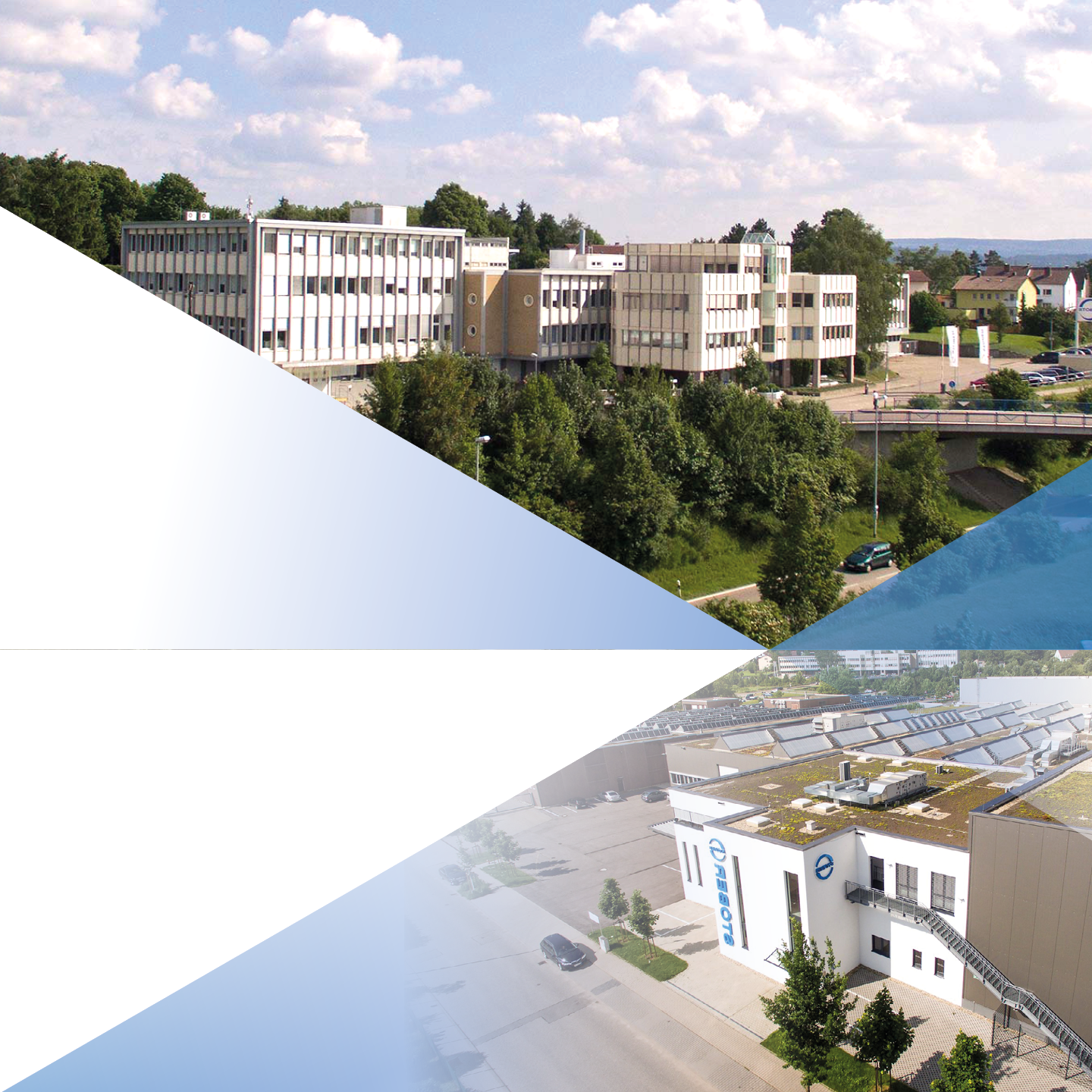 STÖBER Systemvorteile
Profitieren Sie von den Vorteilen des STÖBER Antriebssystems aus
Getrieben, 
Motoren, 
Antriebsreglern und Kabeln. 
Für schnellen Erfolg und anspruchsvolle Bewegung. In jeder Branche. Für jede Anwendung.
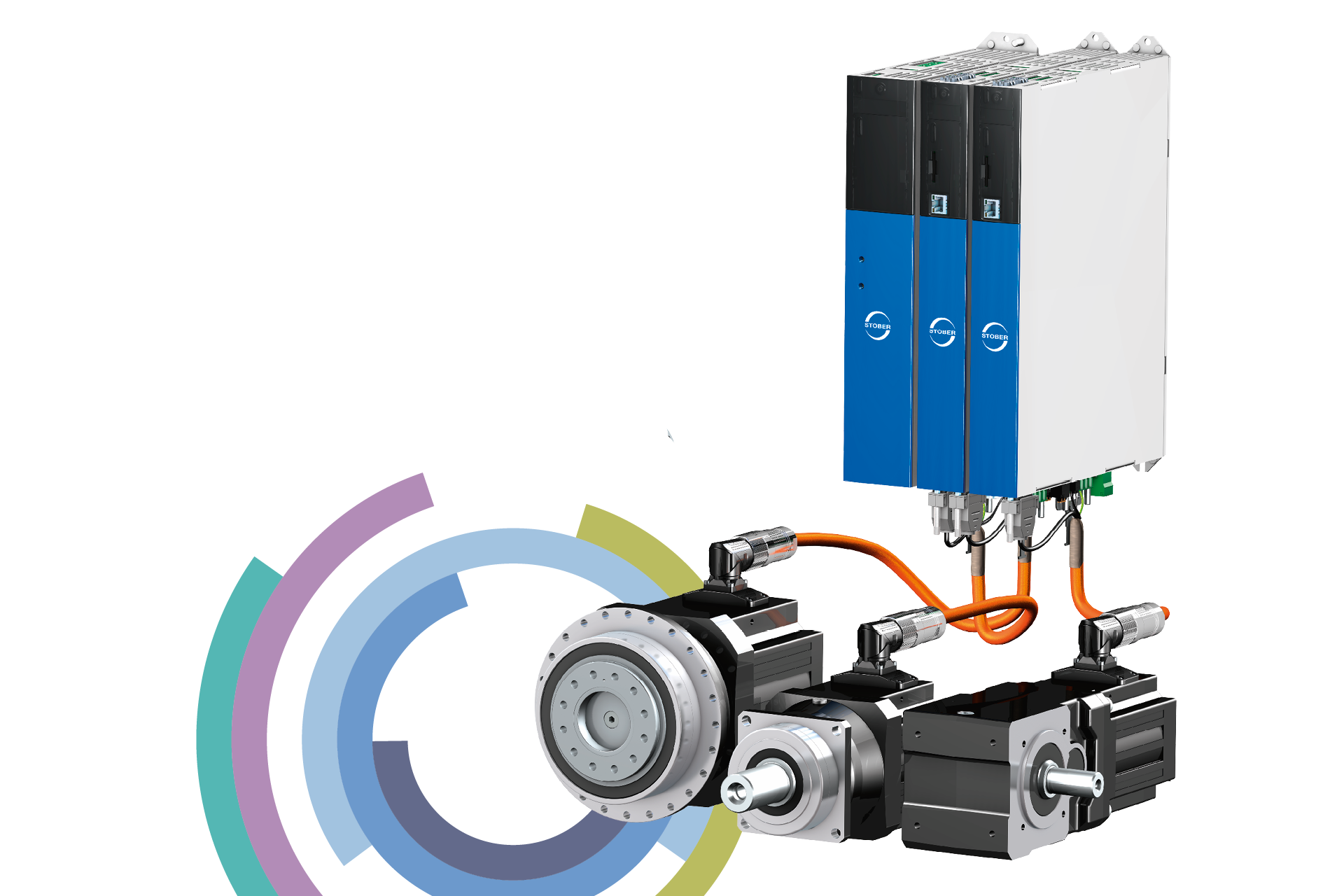 PASSGENAU für Ihre individuellen Anforderungen
Sie haben alle Möglichkeiten!
Flexible Maschinenkonstruktion.
Enorme Kombinations- und Optionsvielfalt.
Größtmögliche Kombinatorik von Getrieben und Motoren im Direktanbau.
Variable Adapterausführungen.
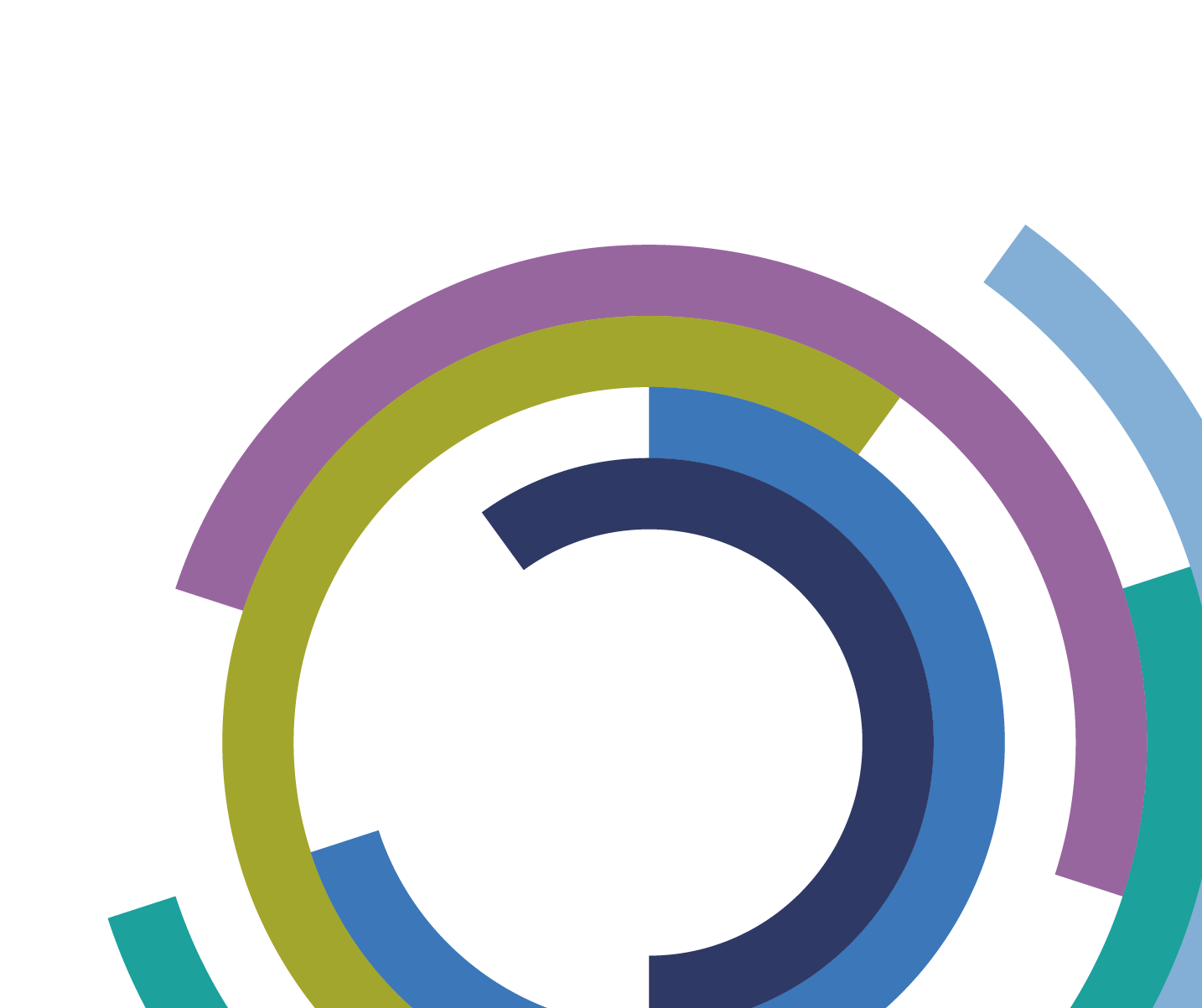 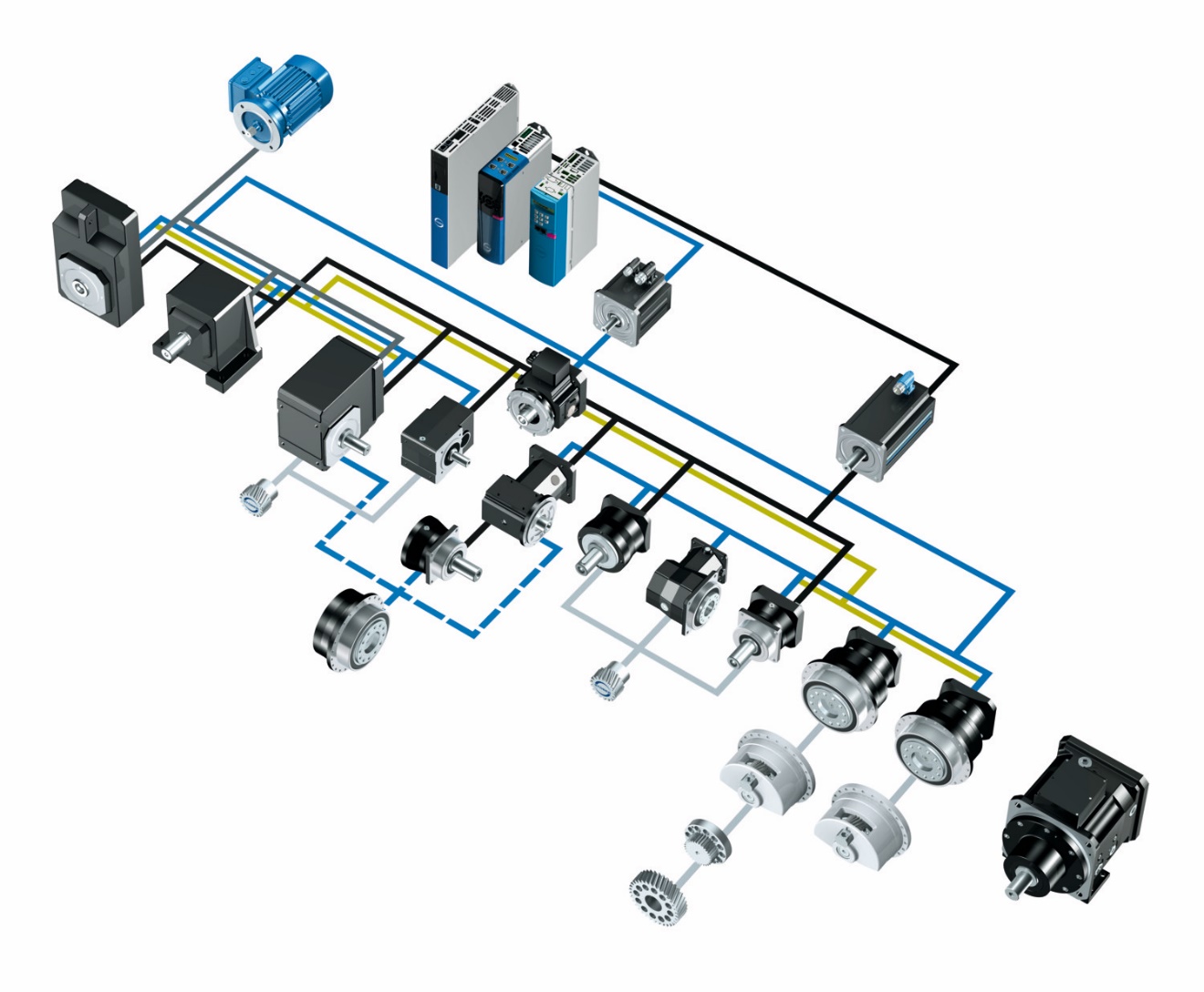 Für jede Anforderung das Passende dabei!
[Speaker Notes: Einzigartige Schnittstellentechnologie für die Anbindung von Motoren unterschiedlichster Baugrößen.STÖBER Motoradapter …
sind in unterschiedlichsten Ausführungen sowie in der ServoStop-Variante mit einer integrierten Bremse erhältlich.
können mit Standard- oder spielreduzierten Getrieben kombiniert werden.
ermöglichen in der Large-Variante mit extra großer Motorplatte die Anbindung der kompaktesten STÖBER Getriebe mit Motoren sehr großer Bauformen – ein Alleinstellungsmerkmal!]
MORE THAN JUST A GEARBOX
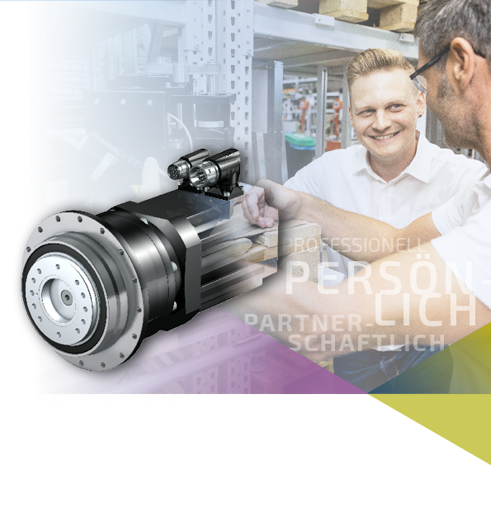 MORE.
Mit uns ist mehr drin!
Partnerschaftliche Zusammenarbeit.
Kompetente persönliche Beratung.
Umfassende Unterstützung – von der Auslegung bis zur Inbetriebnahme und selbstverständlich darüber hinaus.
Optimale Lösung für jeden individuellen Anwendungsfall.
THAN JUST A GEARBOX.
Vielen Dank!
Zuhause in der Welt anspruchsvoller Bewegung.
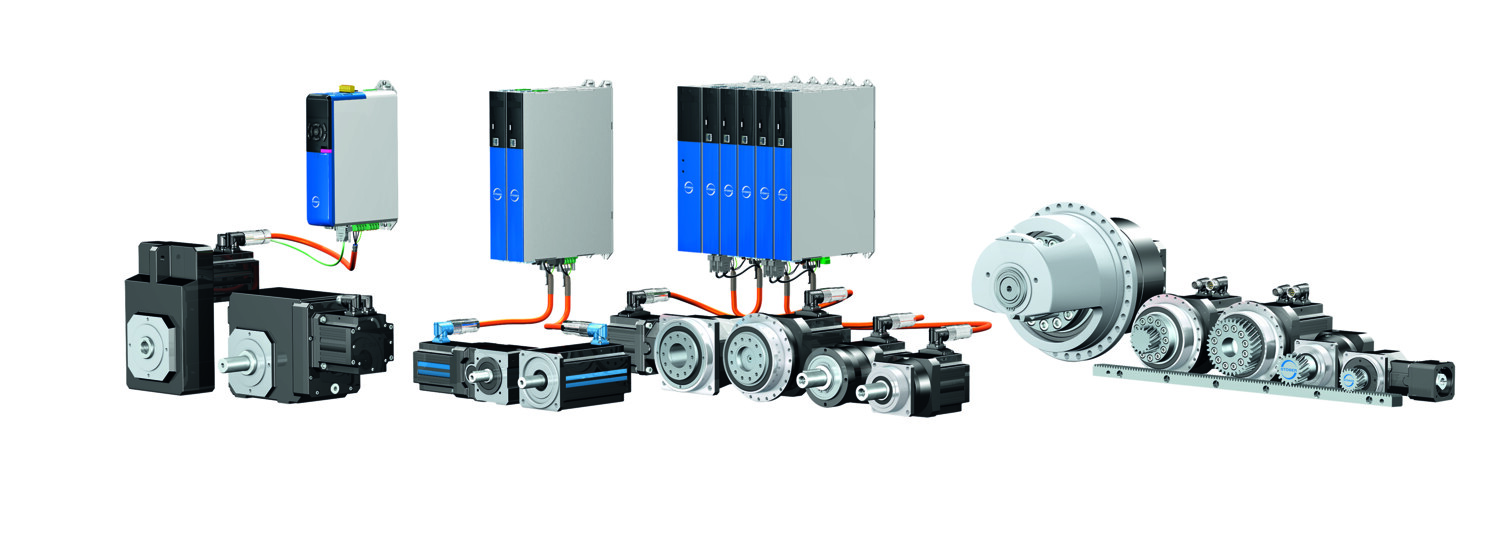 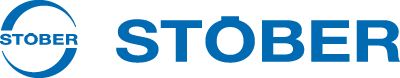